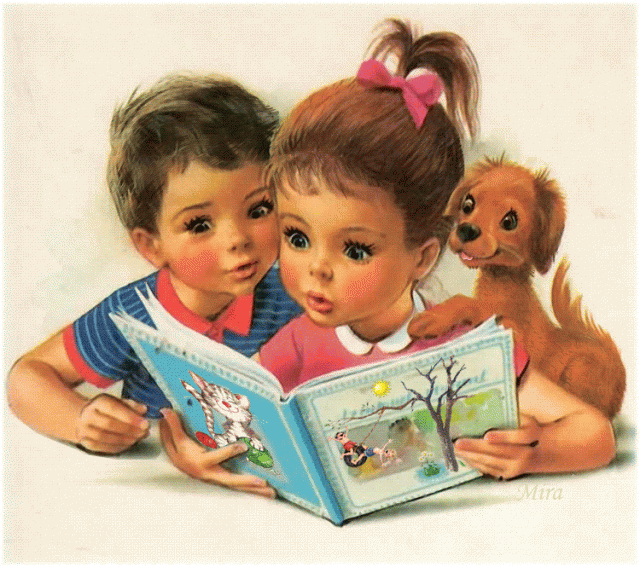 Библиотека
Презентацию подготовила
Редькина Катя
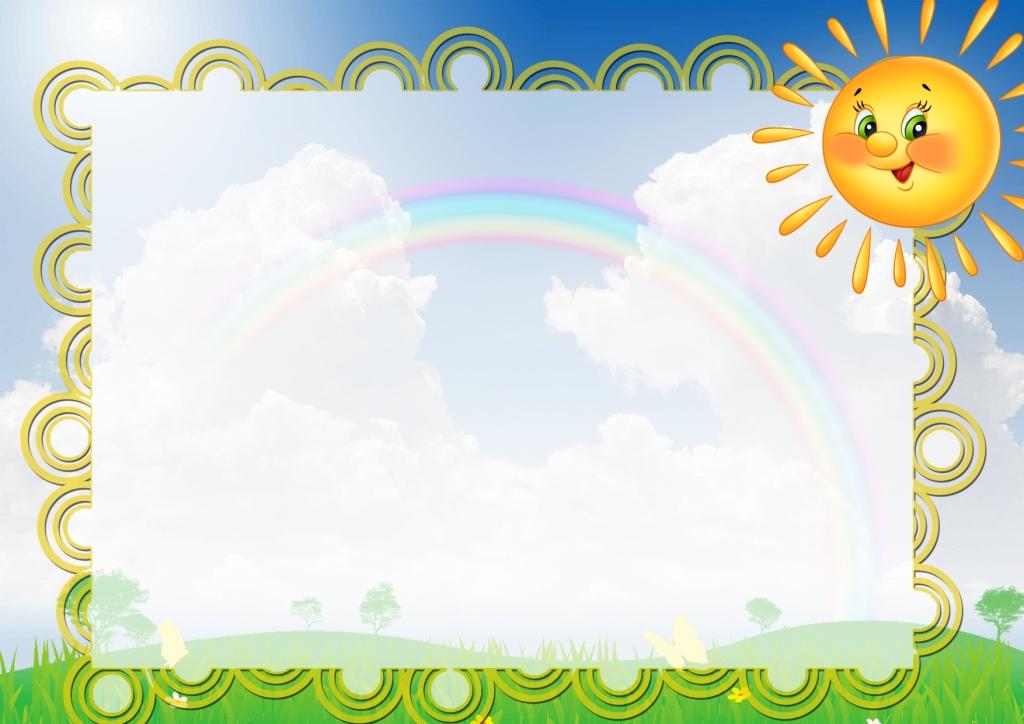 Без хорошей книги не обойтись.
 А где её взять?
 Можно выбрать книгу дома, можно попросить у товарища,
 а можно пойти в библиотеку.
 В детском саду нам сказали , что 8 апреля мы пойдем в библиотеку.
И я решила узнать, что такое библиотека и как она возникла?
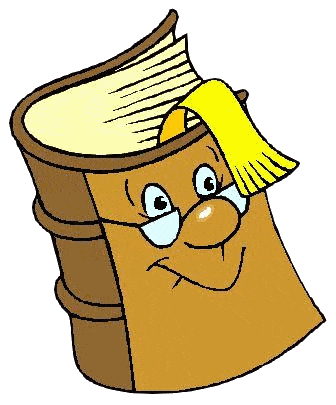 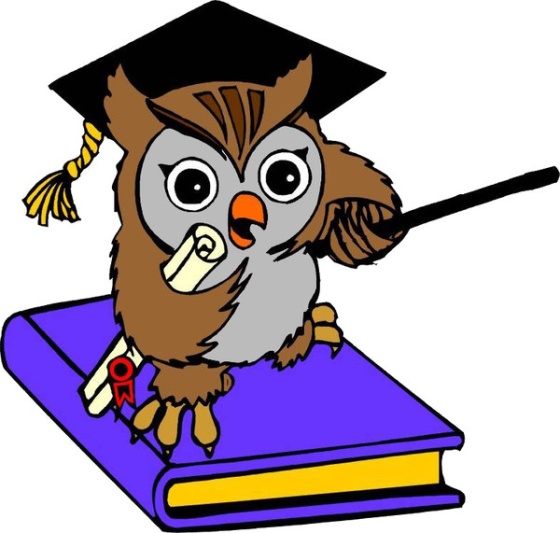 .
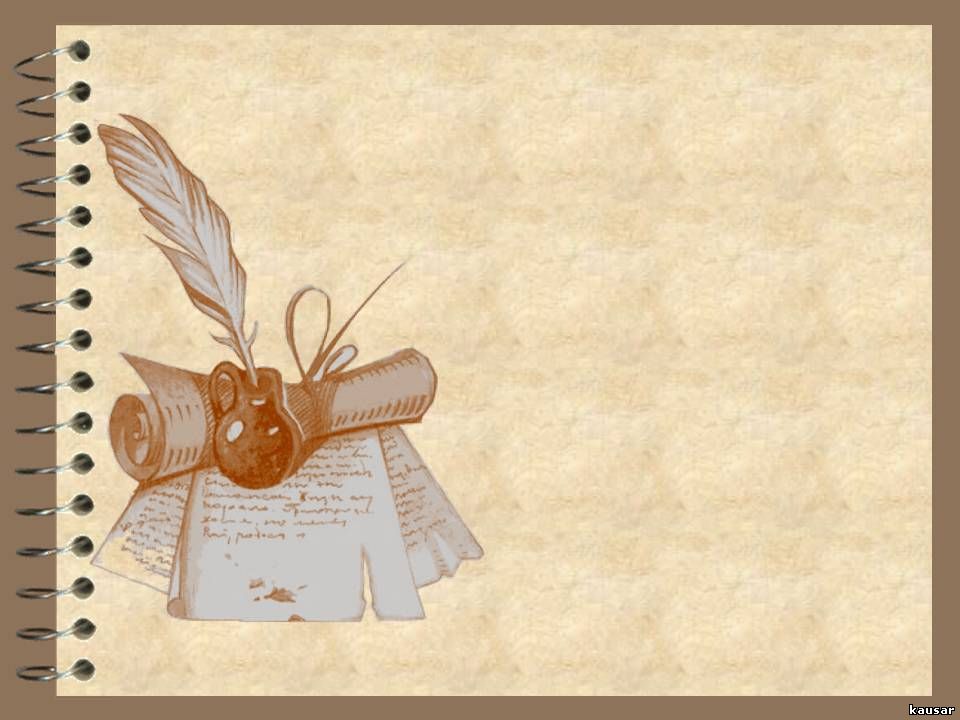 Оказывается , это было очень давно, ещё при царе Иване Грозном. 
Его бабушка, греческая царевна Софья, оставила ему в наследство большую библиотеку греческих и латинских, книг.
  Все книги библиотеки этого царя были рукописными.
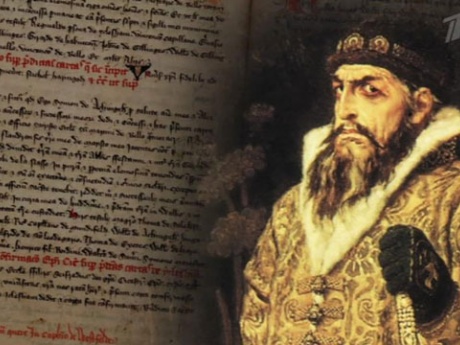 .
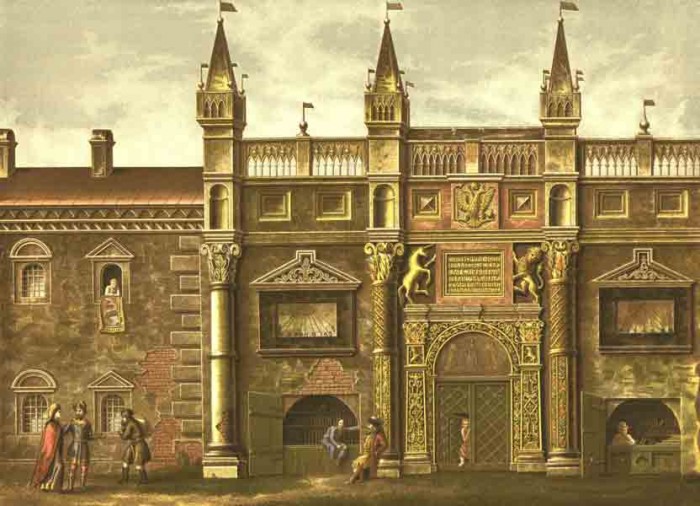 Позже  в Москве открылся Печатный двор.
Он придумал и напечатал первый букварь для детей.
Первые книги печатал здесь мастер Иван Фёдоров.
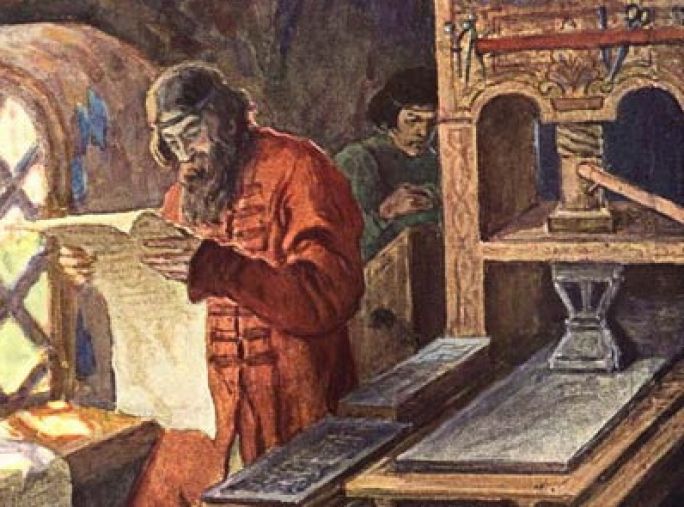 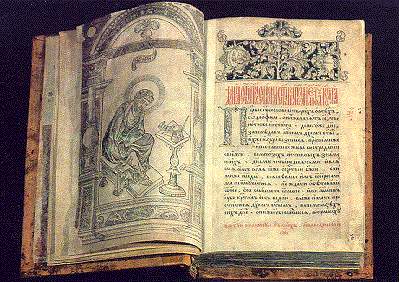 .
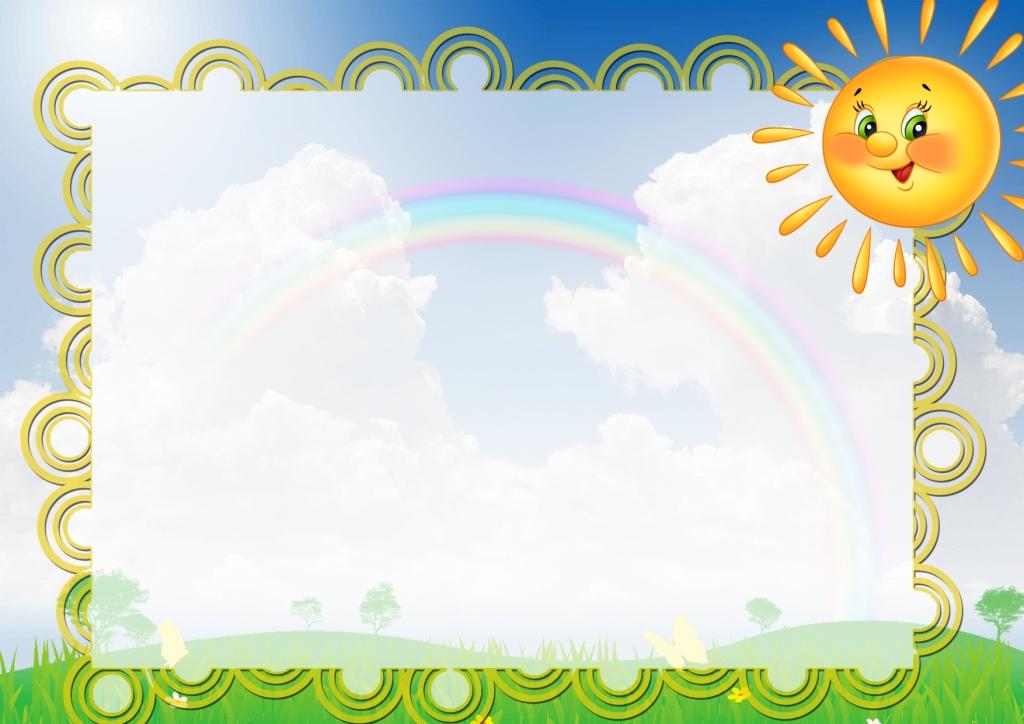 Сейчас в Москве много библиотек.
 Есть библиотеки для взрослых и детей.
8 апреля мы с ребятами нашей группы посетили детскую библиотеку.
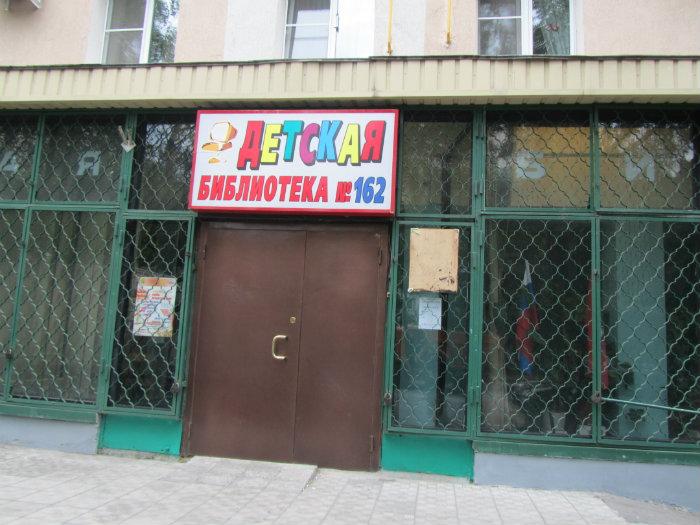 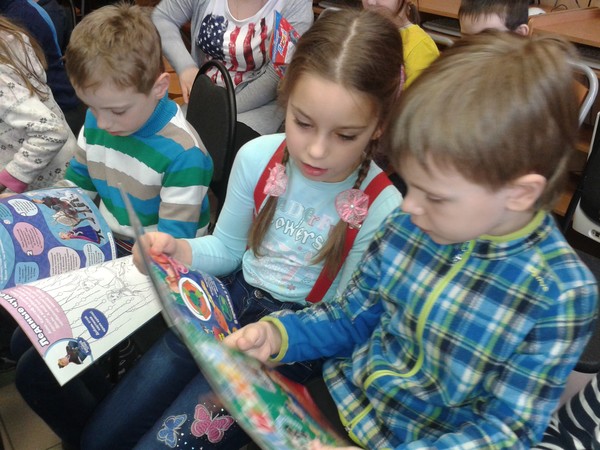 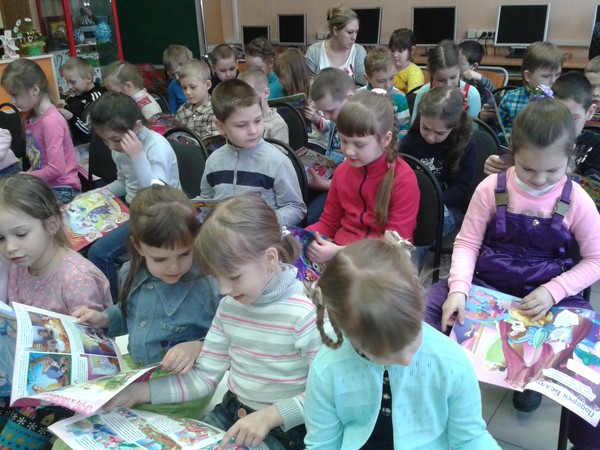 .
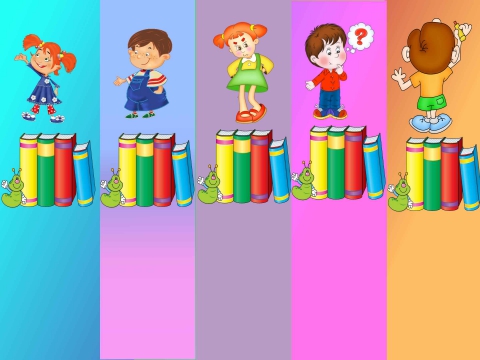 .
Как там было чисто и светло,
 как много  там было книг .
 Все книги стоят в алфавитном порядке.
 У каждой книги  свое место.
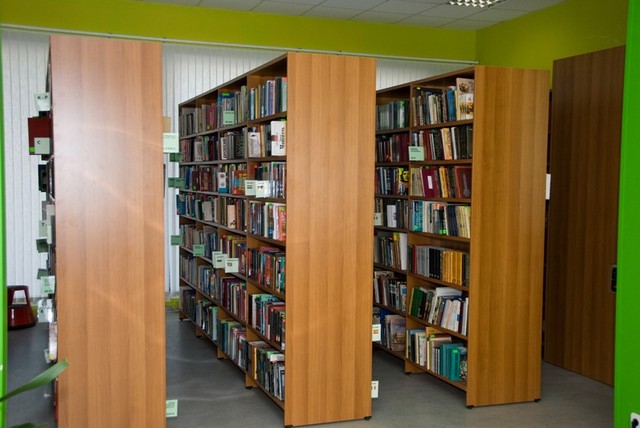 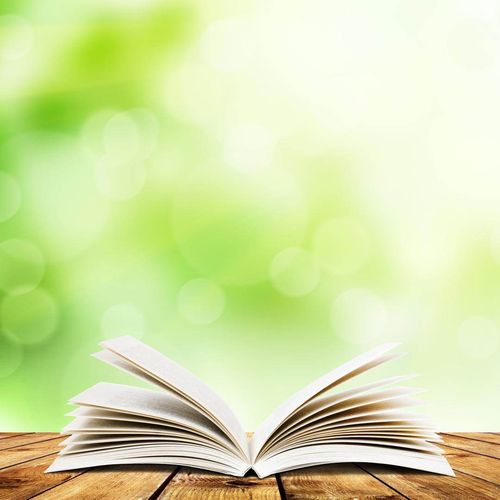 Я узнала, что читатели библиотеки должны выполнять определённые правила.
 С книгой, взятой из библиотеки, надо обращаться очень аккуратно.
Некоторые книги можно брать домой, некоторые - читать только там, в специальном месте, которое называется читальным залом.
.
Так же я узнала ,что самая большая библиотека в Москве – 
Российская государственная библиотека.
.
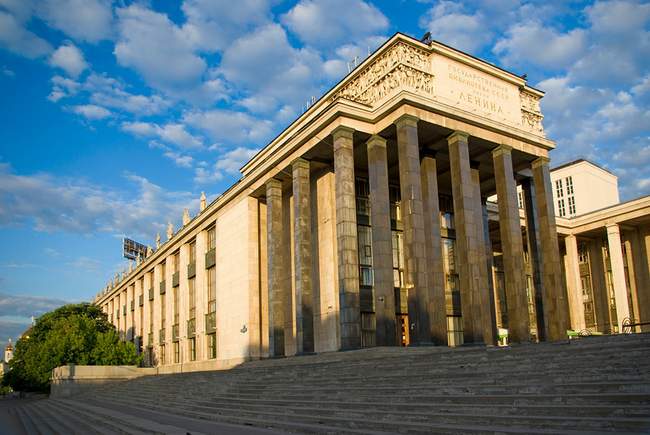 .
Чтобы обойти все помещения этой библиотеки, понадобиться много-много часов.
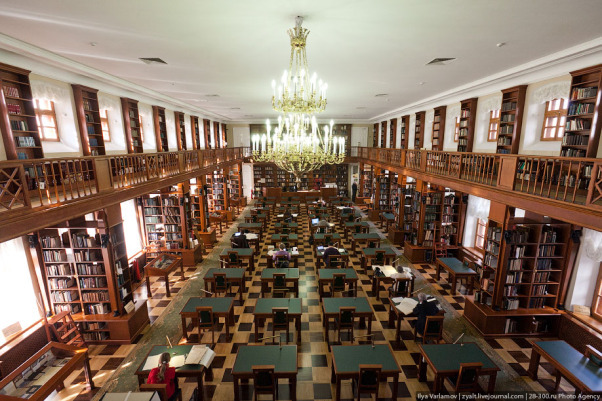 .
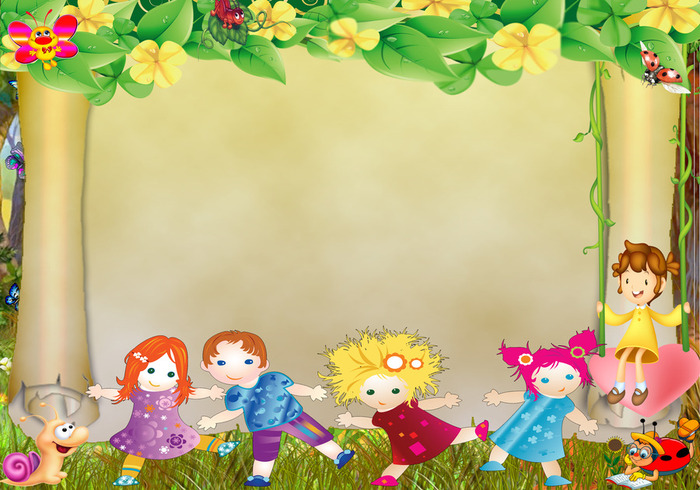 .
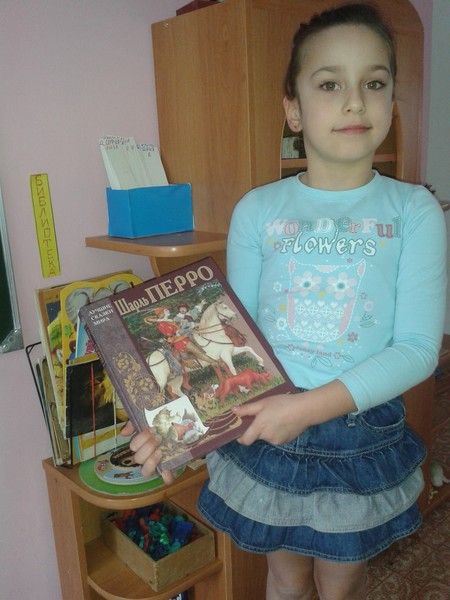 В нашей группе то же есть своя библиотека.  Я и мои друзья с удовольствием берем книги и читаем их дома вместе с родителями.
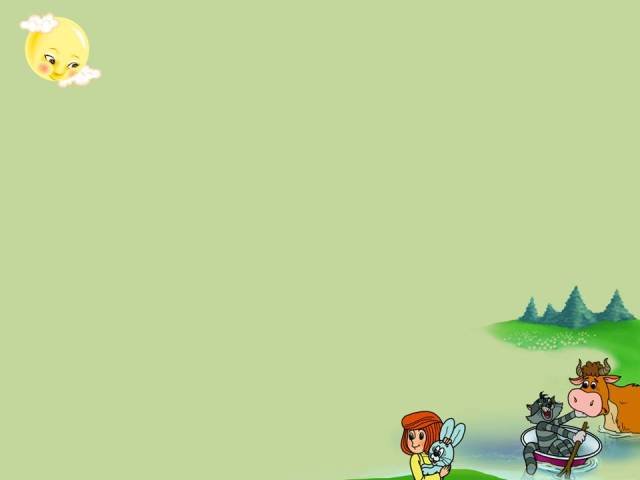 Как много интересного я узнала о библиотеке
 и мне захотелось еще раз вернуться в уютную детскую библиотеку, что бы стать ее постоянным читателем.
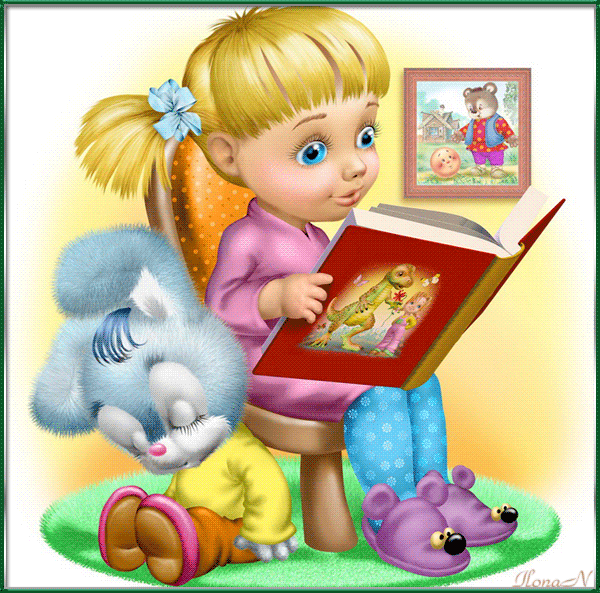 .
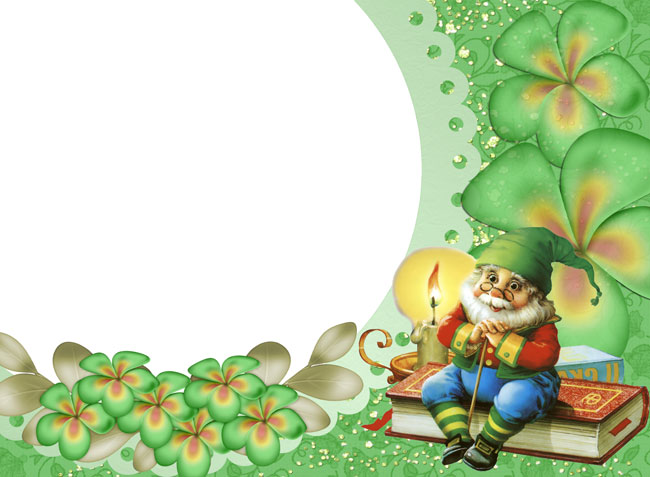 Есть страна чудесная на свете,Её Библиотекою зовут.Сюда приходят взрослые и дети,Потому что книги здесь живут.
.
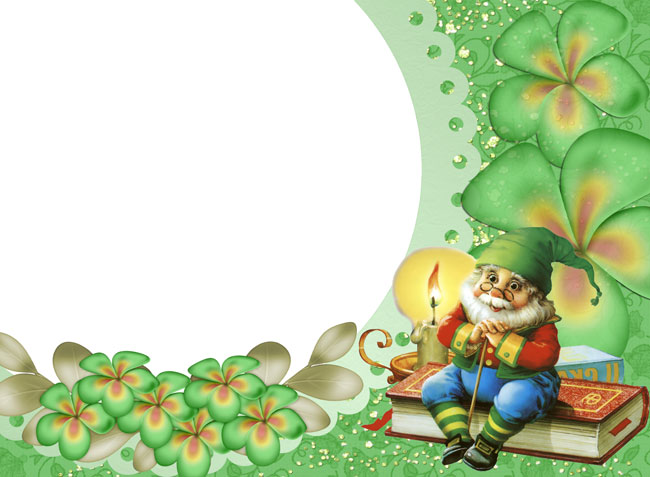 Спасибо за внимание